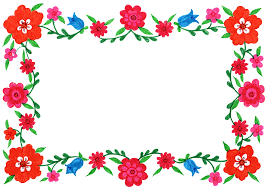 স্বাগতম
শিক্ষক পরিচিতি
পাঠ পরিচিতি
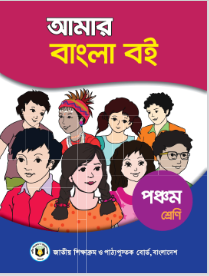 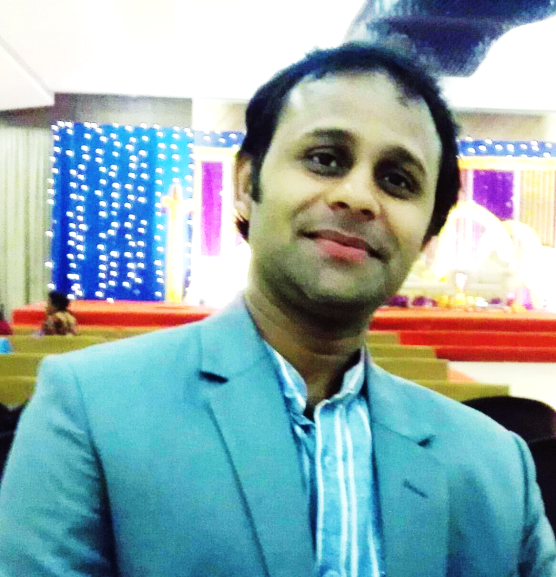 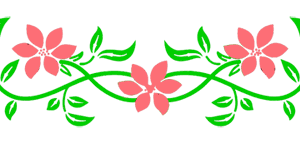 শ্রেণিঃ পঞ্চম
বিষয়ঃ বাংলা 
পাঠঃ ফুটবল খেলোয়াড়
জসীম উদ্দীন
পাঠ্যাংশঃ আমাদের মেসে.........আগে ছুটে বল লয়ে। 
সময়ঃ ৪০ মিনিট
পিন্টু চক্রবর্ত্তী
সহকারী শিক্ষক
পূর্ব গুরুকচি সরকারি প্রাথমিক বিদ্যাল্যয়
গোয়াইনঘাট- সিলেট।
মোবাইল নং- ০১৭৭৪১৪৯০৭৭
চলো সবাই একটা ভিডিও দেখি।
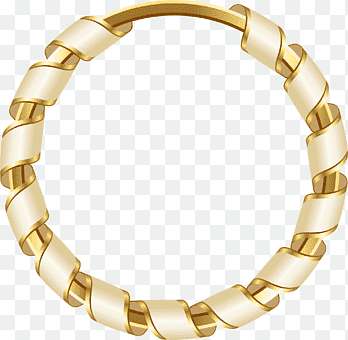 আরও কিছু ছবি দেখি।
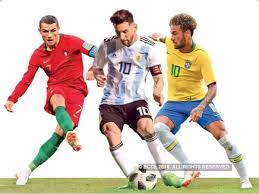 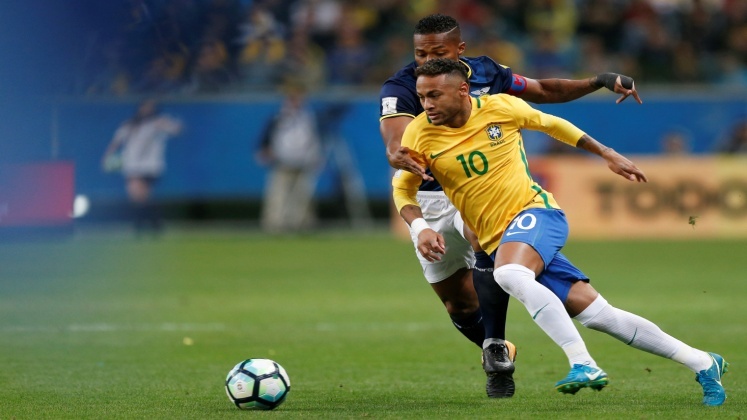 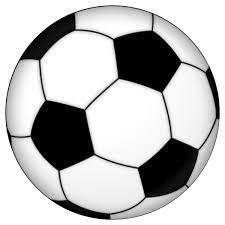 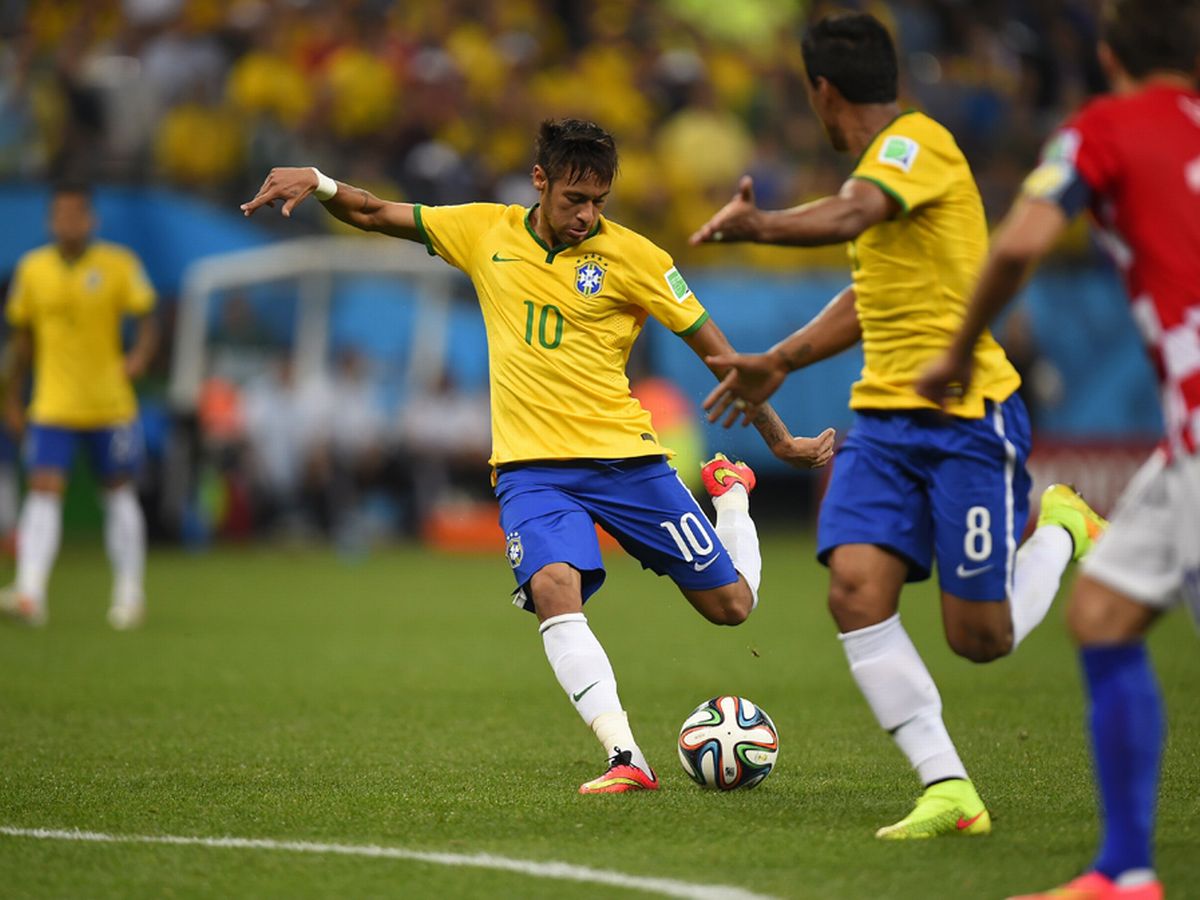 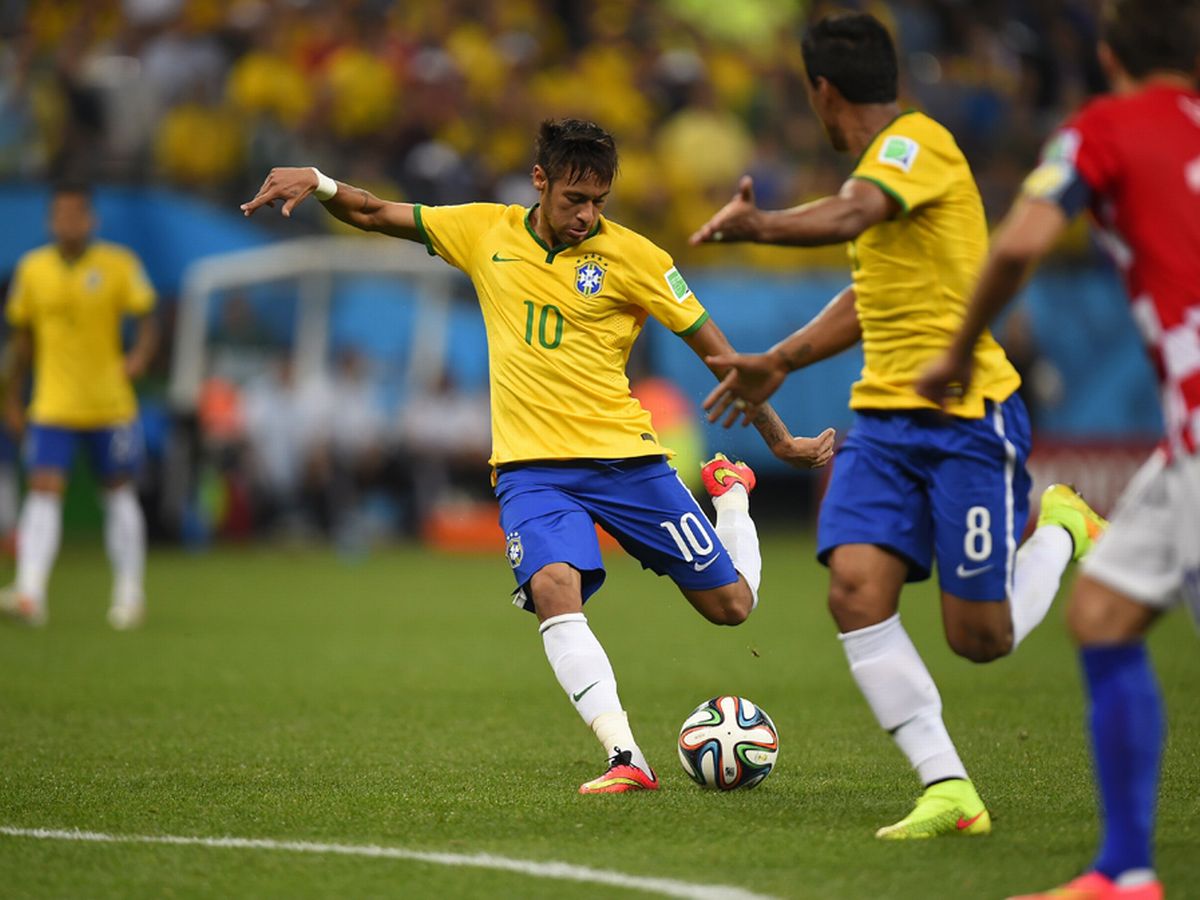 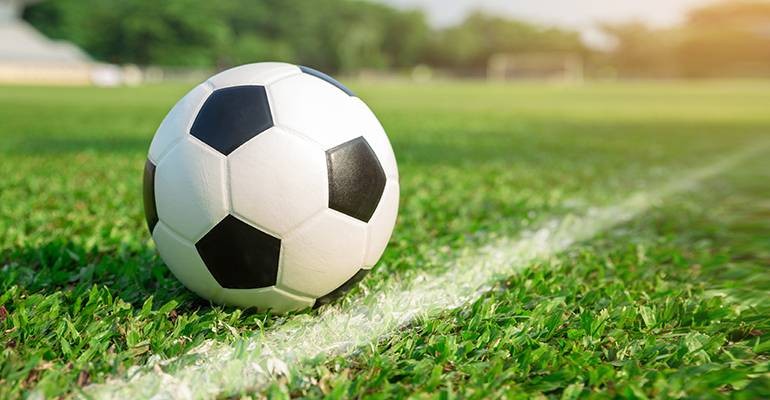 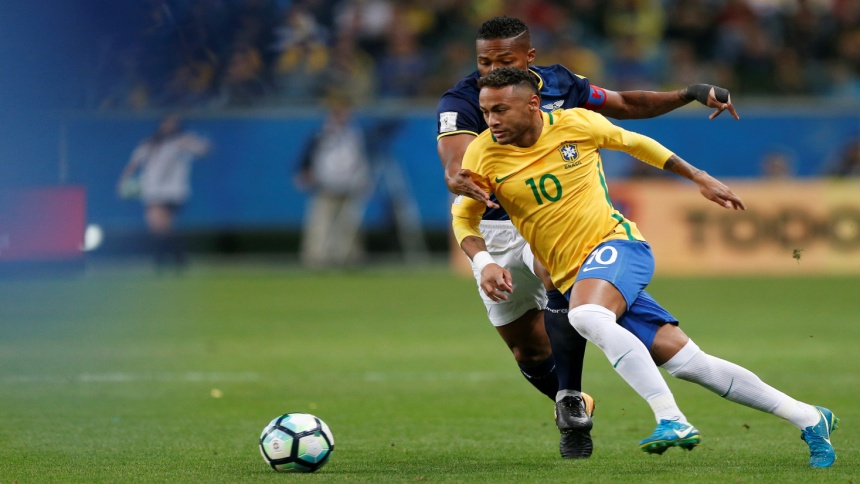 ছবিতে কী কী দেখতে পাচ্ছ?
পাঠের শিরোনাম
ফুটবল খেলোয়াড়
পাঠ্যাংশঃ আমাদের মেসে......আগে ছুটে বল লয়ে।
শিখন ফল
শোনাঃ-
২.২.১ কবিতা শুনে মুল বিষয় বুঝতে পারবে। 
বলাঃ-
১.১.১ যুক্তবর্ণ সহযোগে তৈরি শব্দ স্পষ্ট ও শুদ্ধভাবে বলতে পারবে। 
পড়াঃ-
২.১.২ পাঠ্যবইয়ের কবিতা পড়ে মূলভাব বুঝতে পারবে।
লেখাঃ-
১.৬.১ বিরাম চিন্হ ব্যবহার করে বাক্য লিখতে পারবে।
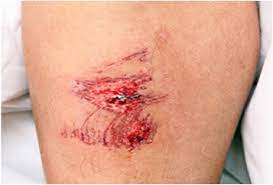 নতুন শব্দ
ক্ষত
শরীরের কাটা স্থান।
ইমদাদ হকের শরীরে ক্ষত দিয়ে খ্যাতি লেখা।
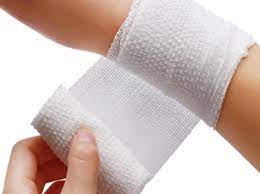 পটি
পট্টি/কাপড়ের লম্বা টুকরো
পটি বাঁধা অবস্থায় তাকে চেনাই যাচ্ছে না।
যুক্তবর্ণ
ষ
ক্ষ
ক্ষমা
শিক্ষক
ক্ষ
ক
+
=
ক্ষমা মহৎ গুণ।
পঙ্গপাল
ঙ্গ
গ
ঙ
পঙ্গু
ঙ্গ
+
=
পঙ্গপাল ফসলের ব্যাপক ক্ষতি করে।
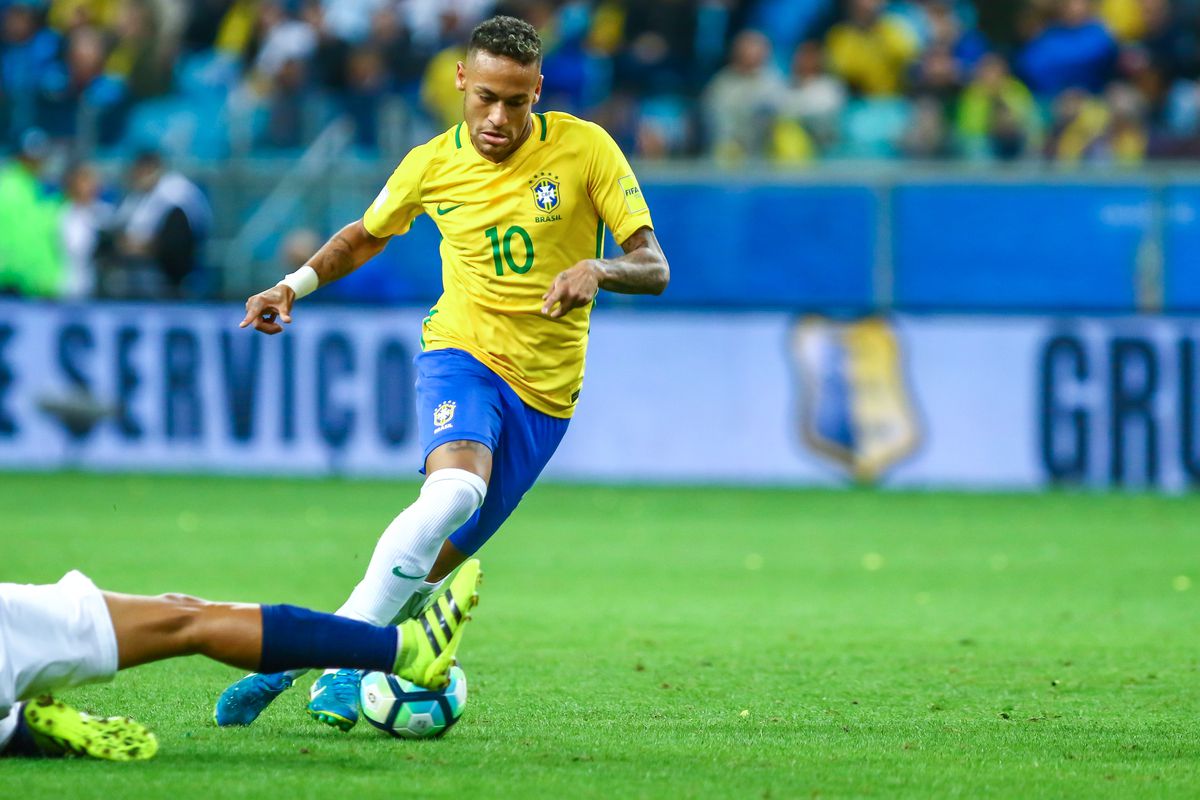 আমাদের মেসে ইমদাদ হক ফুটবল খেলোয়াড়,
হাতে পায়ে মুখে শত আঘাতের ক্ষতে খ্যাতি লেখা তার।
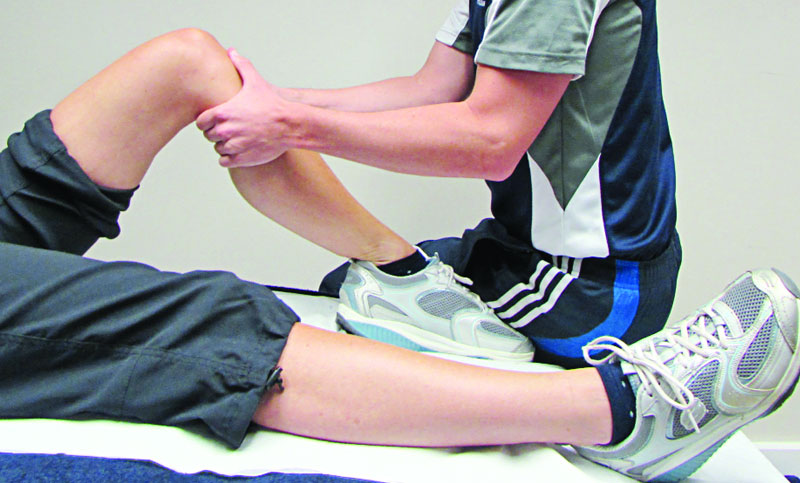 সন্ধ্যাবেলায় দেখিবে তাহারে পটি বাঁধি পায়ে হাতে,
মালিশ মাখিছে প্রতি গিঁটে গিঁটে কাত হয়ে বিছানাতে।
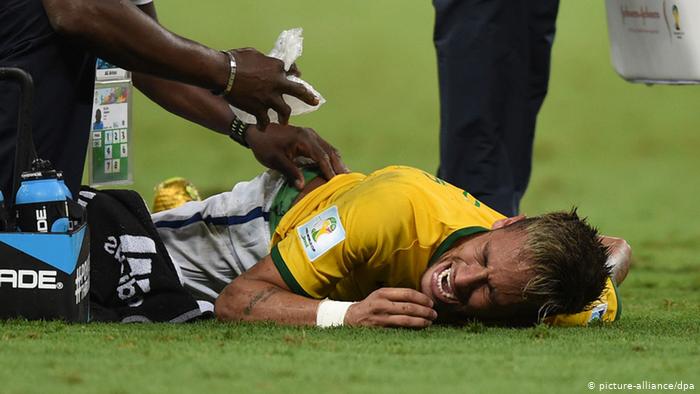 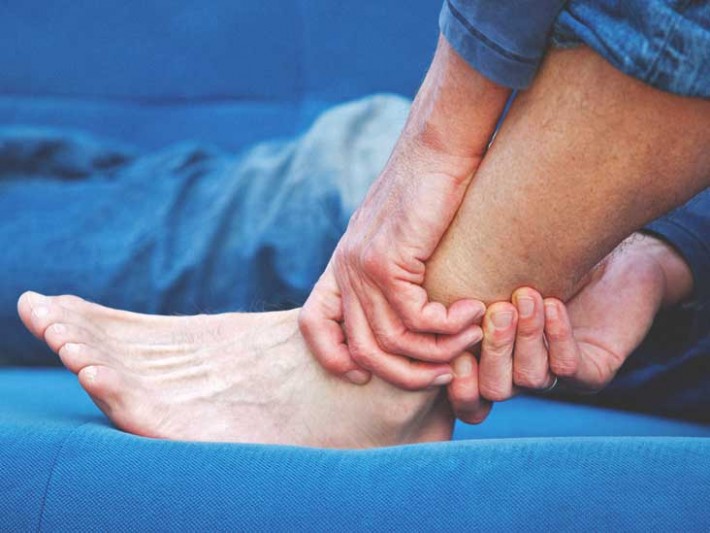 মেসের চাকর হয় লবেজান সেঁক দিতে ভাঙ্গা হাড়ে, 
সারা রাত শুধু ছটফট করে কেঁদে কেঁদে ডাক ছাড়ে।
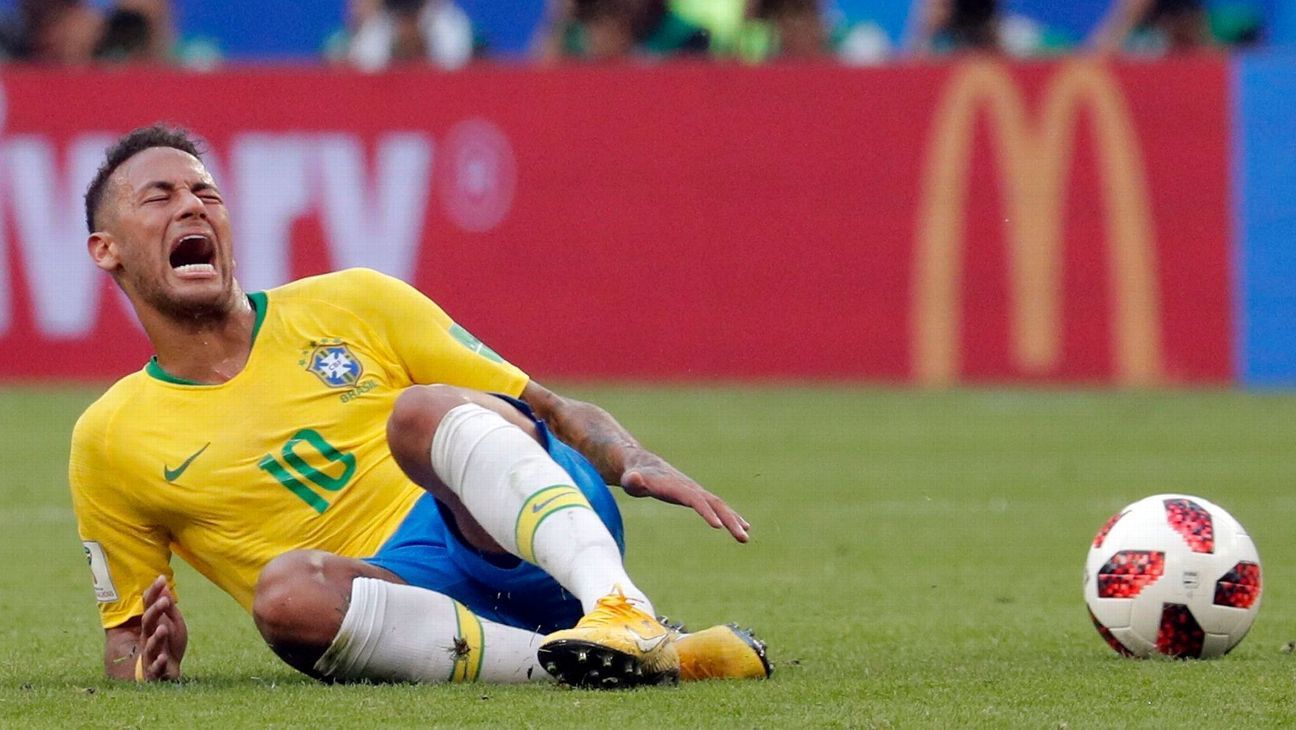 আমরা তো ভাবি ছ মাসের তরে পঙ্গু সে হলো হায়,
ফুটবল-টিমে বল লয়ে কভু দেখিতে পাব না তায়।
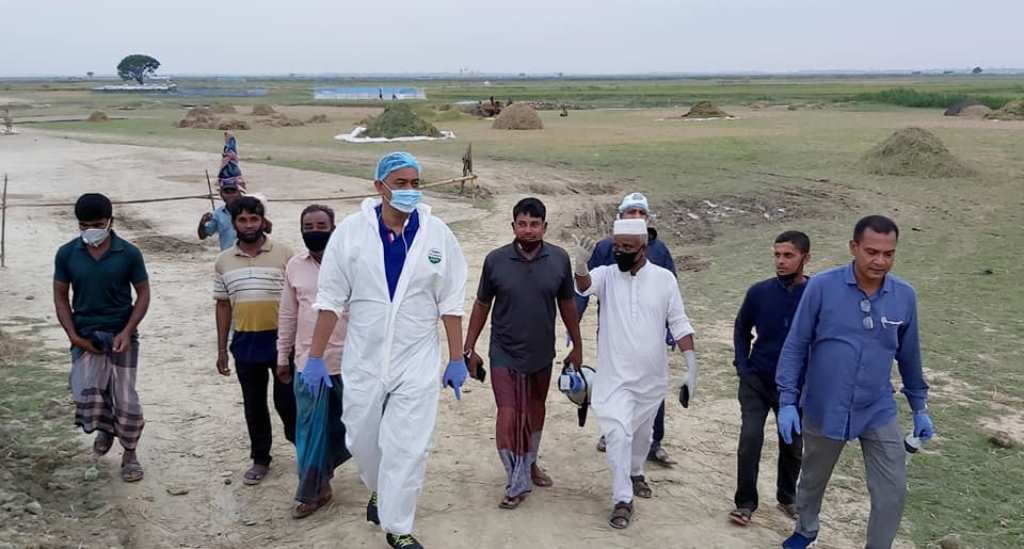 প্রভাত বেলায় খবর লইতে ছুটে যাই তার ঘরে,
বিছানা তাহার শূণ্য পড়িয়া ভাঙ্গা খাটিয়ার পরে।
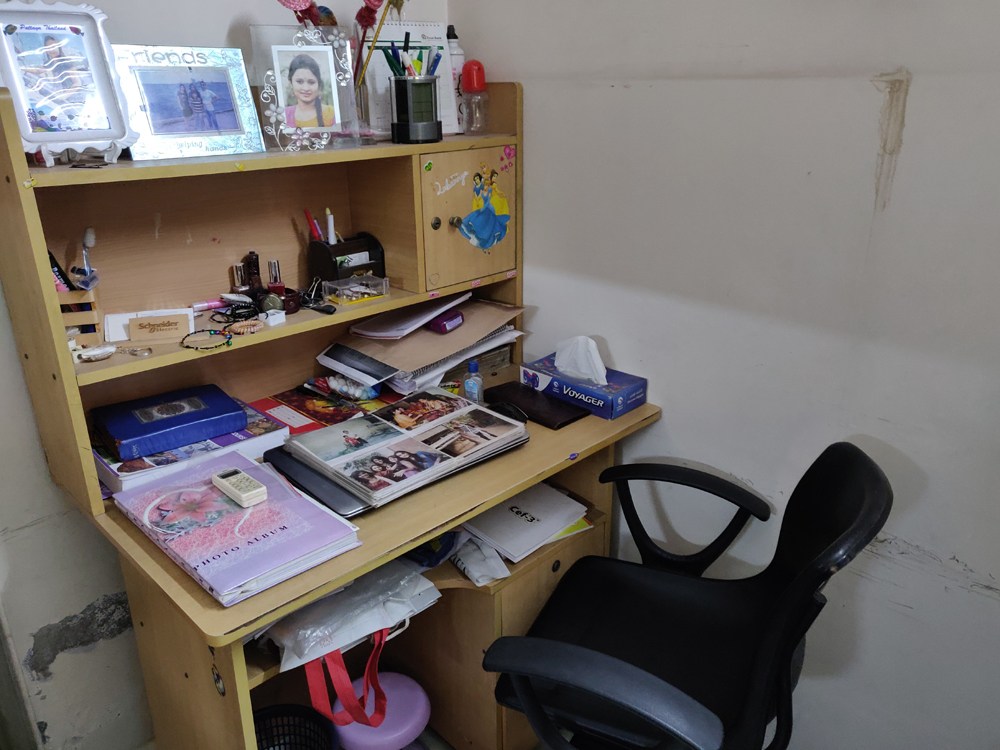 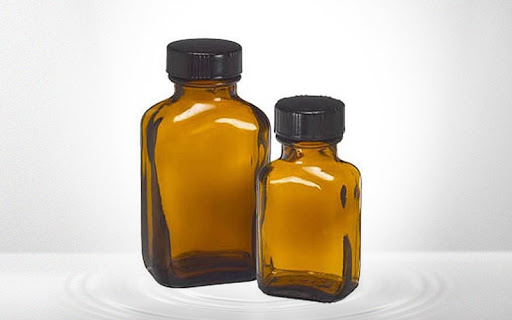 টেবিলের পরে ছোট বড় যত মালিশের শিশিগুলি,
উপহাস যেন করিতেছে মোরে ছিপি-পরা দাঁত তুলি।
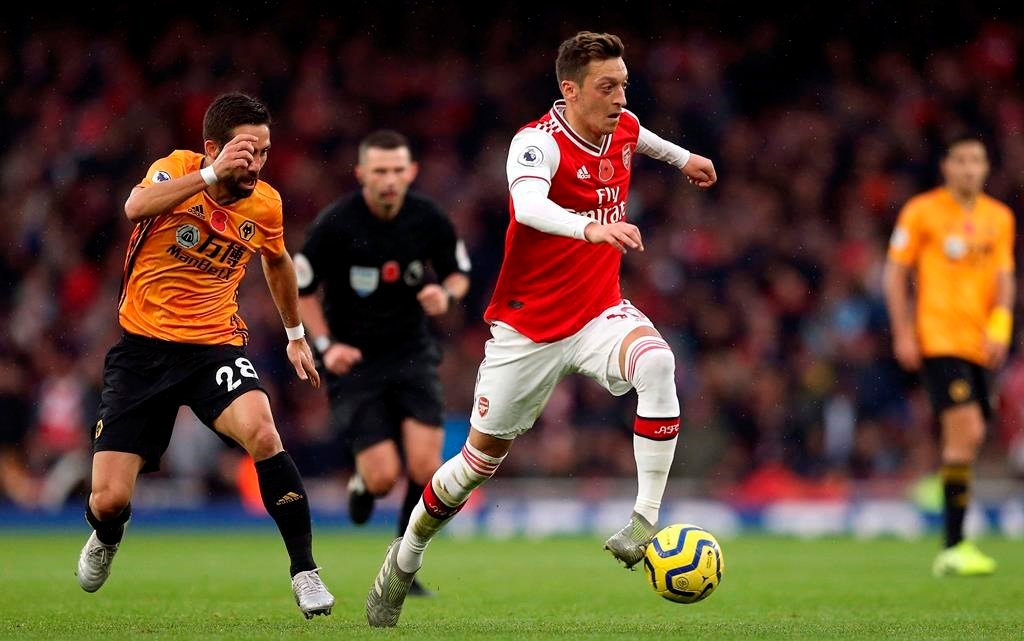 সন্ধ্যাবেলায় খেলার মাঠেতে চেয়ে দেখি বিস্ময়ে,
মোদের মেসের ইমদাদ হক আগে ছুটে বল লয়ে।
যুক্তবর্ণ ভেঙ্গে দেখাও এবং শব্দে প্রয়োগ কর।
দলীয় কাজ
প্রদত্ত শব্দগুলোর বিপরীত শব্দ লেখ।
দলীয় কাজ
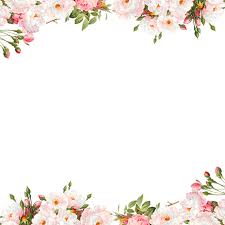 মূল্যায়ন
শত আঘাতের ক্ষত চিন্হে খ্যাতি লেখা কার?
কবি কেন ভাবেন যে ইমদাদ হক ছ মাসের  জন্য ফুটবল খেলতে পারবে না?
টেবিলের ওপরে ছোট-বড় মালিশের শিশি কবিকে উপহাস করছে কেন?
বাড়ির কাজ
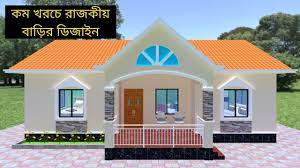 তোমার প্রিয় খেলা নিয়ে একটি রচনা লিখে নিয়ে এসো।
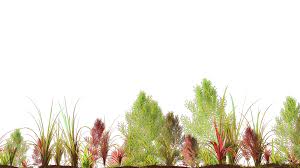 দ
স
বা
ই
কে
ধ
ন্য
বা